Industrie d’ extraction et exploration  de calcaire
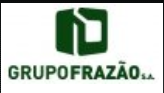 Fondateur M. Francisco do Rosário Frazão, qui développe son activité depuis 1963;

Production annuelle de 150 000 m2

Superficie de la fabrique 6 000 m2

Objectifs: Produire pour fournir le marché de: pavés en calcaire poli, vieilli, rustique, etc

Elle est située à Serra de Aire e Candeeiros, le plus grand local d’extraction de calcaire de l’Europe. 

90% de la production est pour l’exportation.
http://www.grupofrazao.com/multimedia.php
À 7,5 km de Alcanede, à 22 km de Rio Maior et à 33 km de Santarém
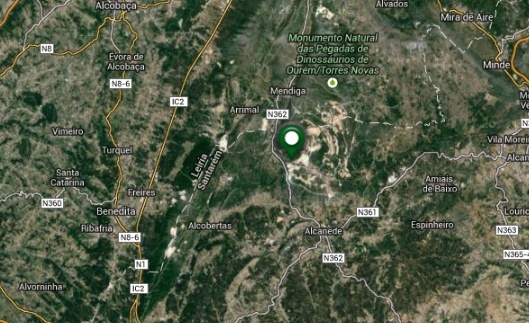 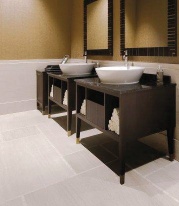 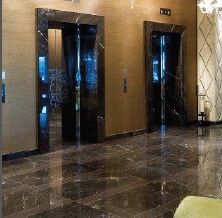